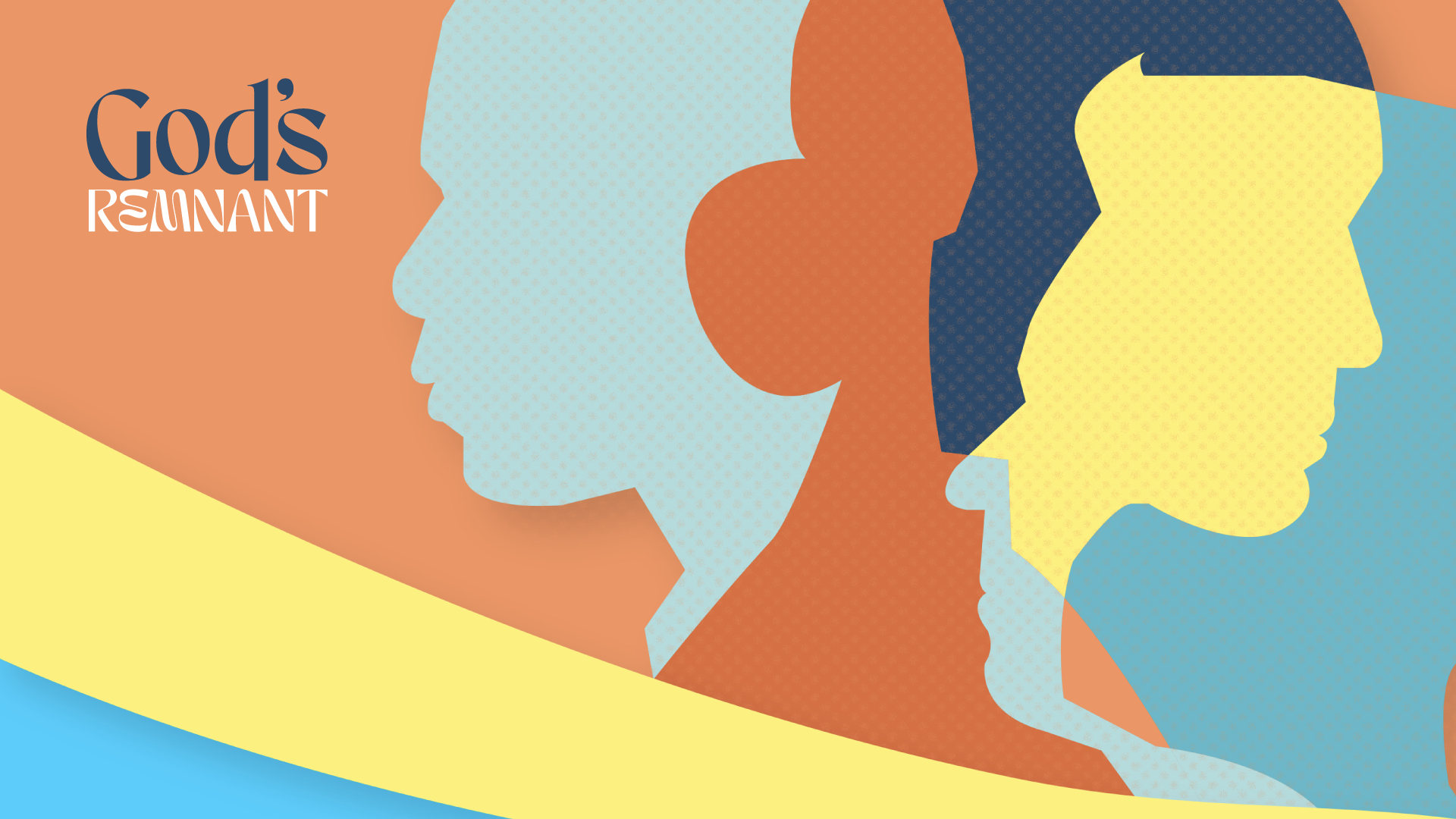 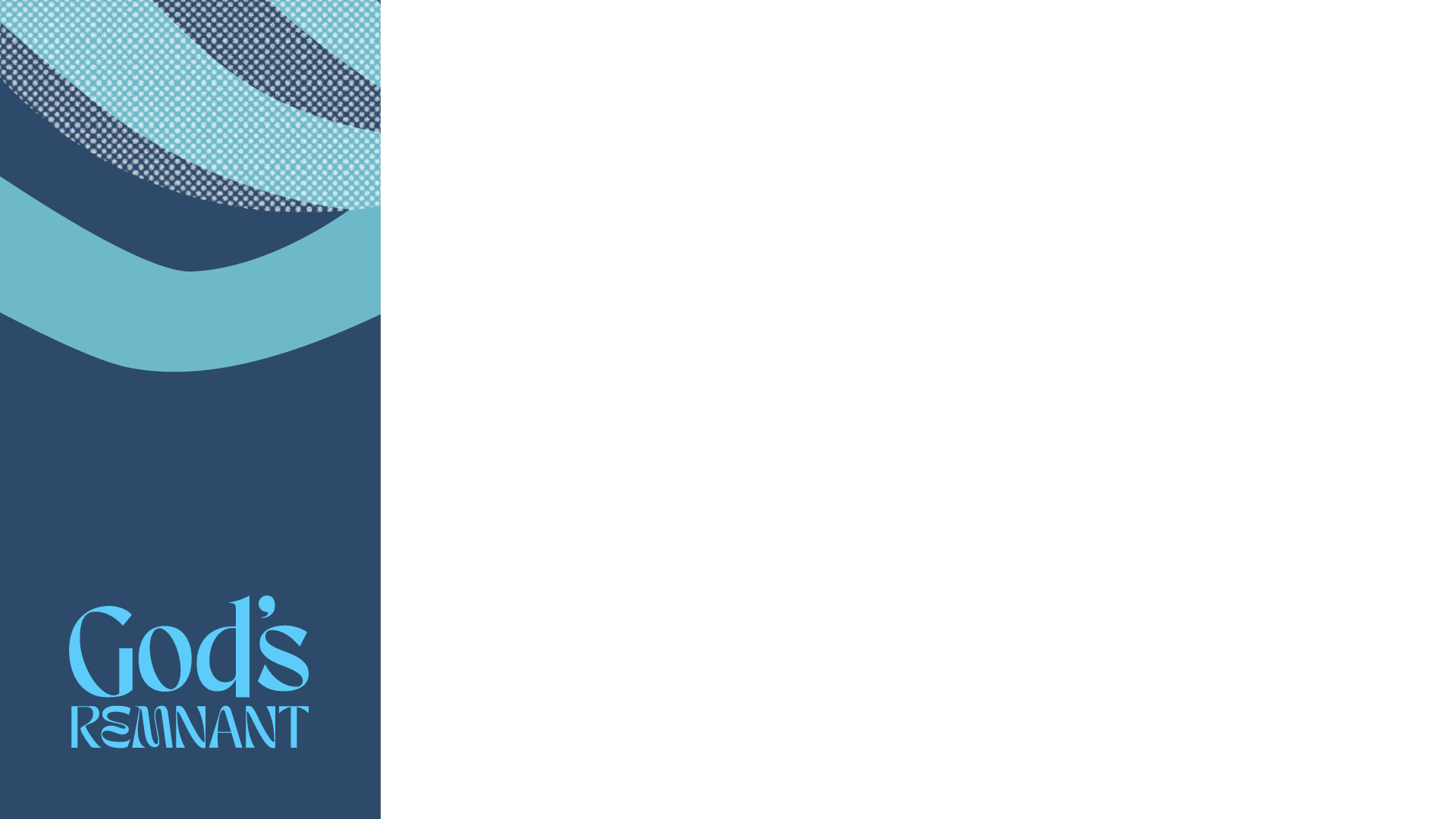 Because We Are Brothers
Because We Fear God
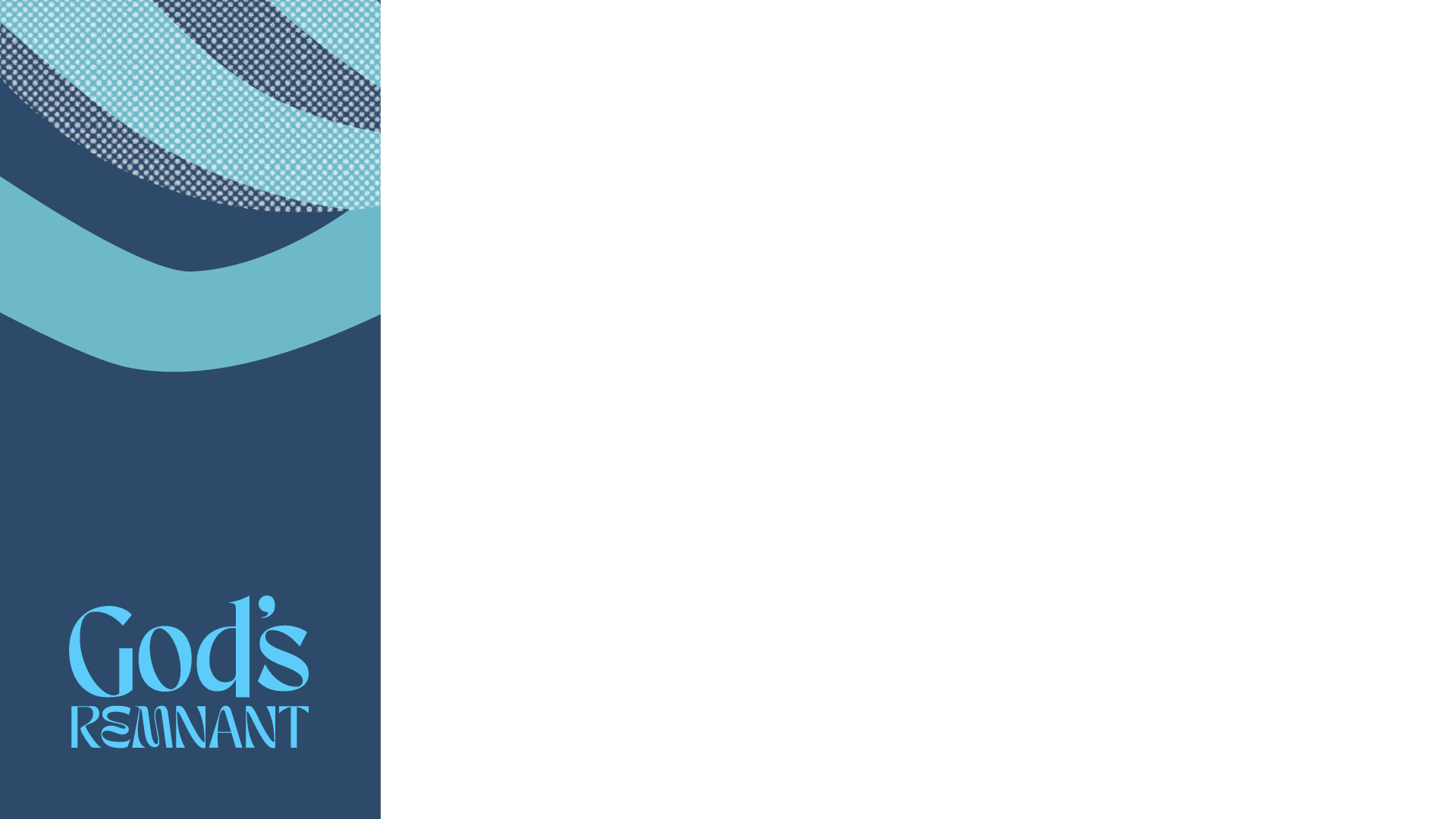 Takes care of their own
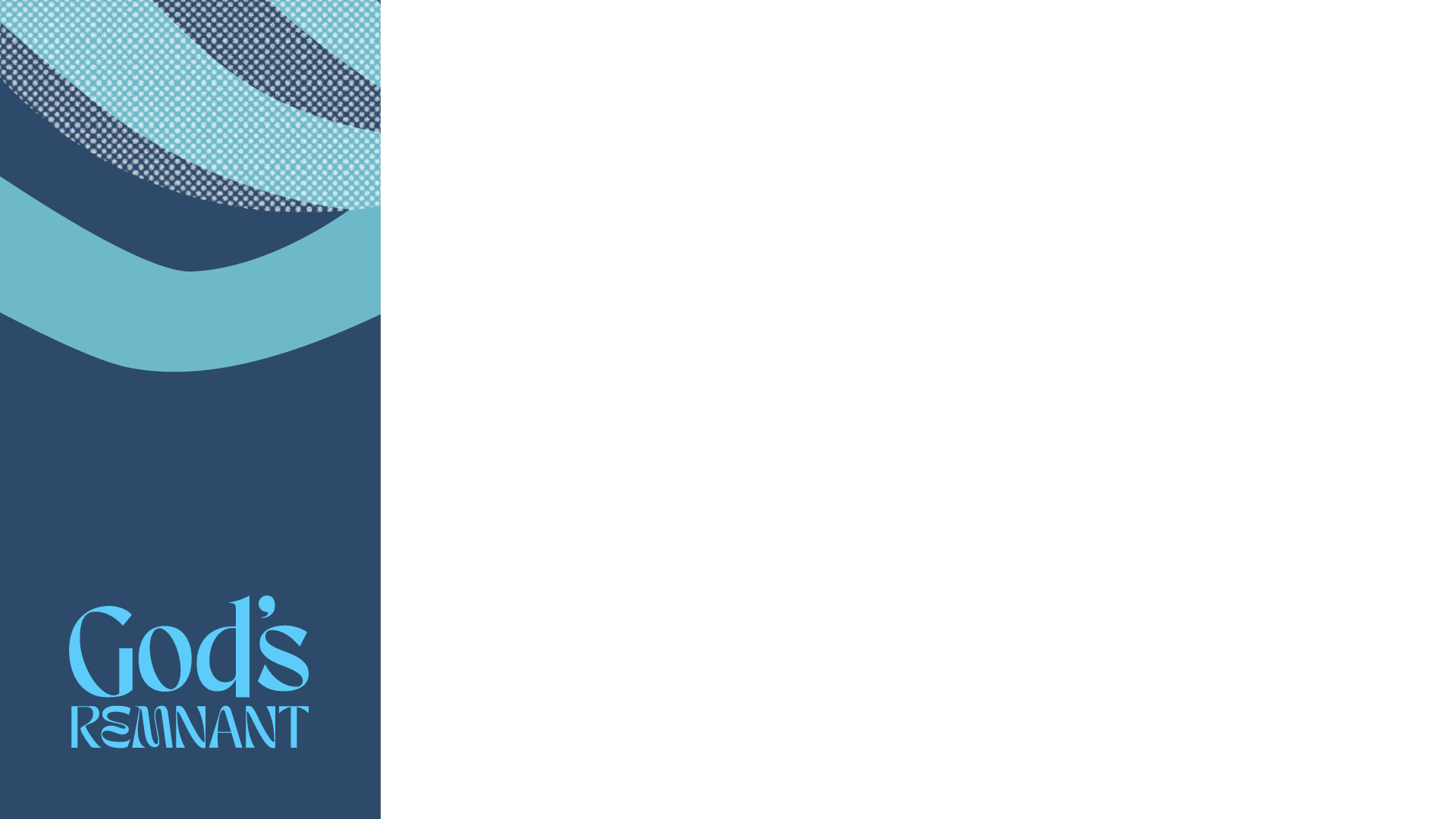 “He who oppresses the poor taunts his Maker, But he who is gracious to the needy honors Him.” 
(Proverbs 14:31, NASB95)
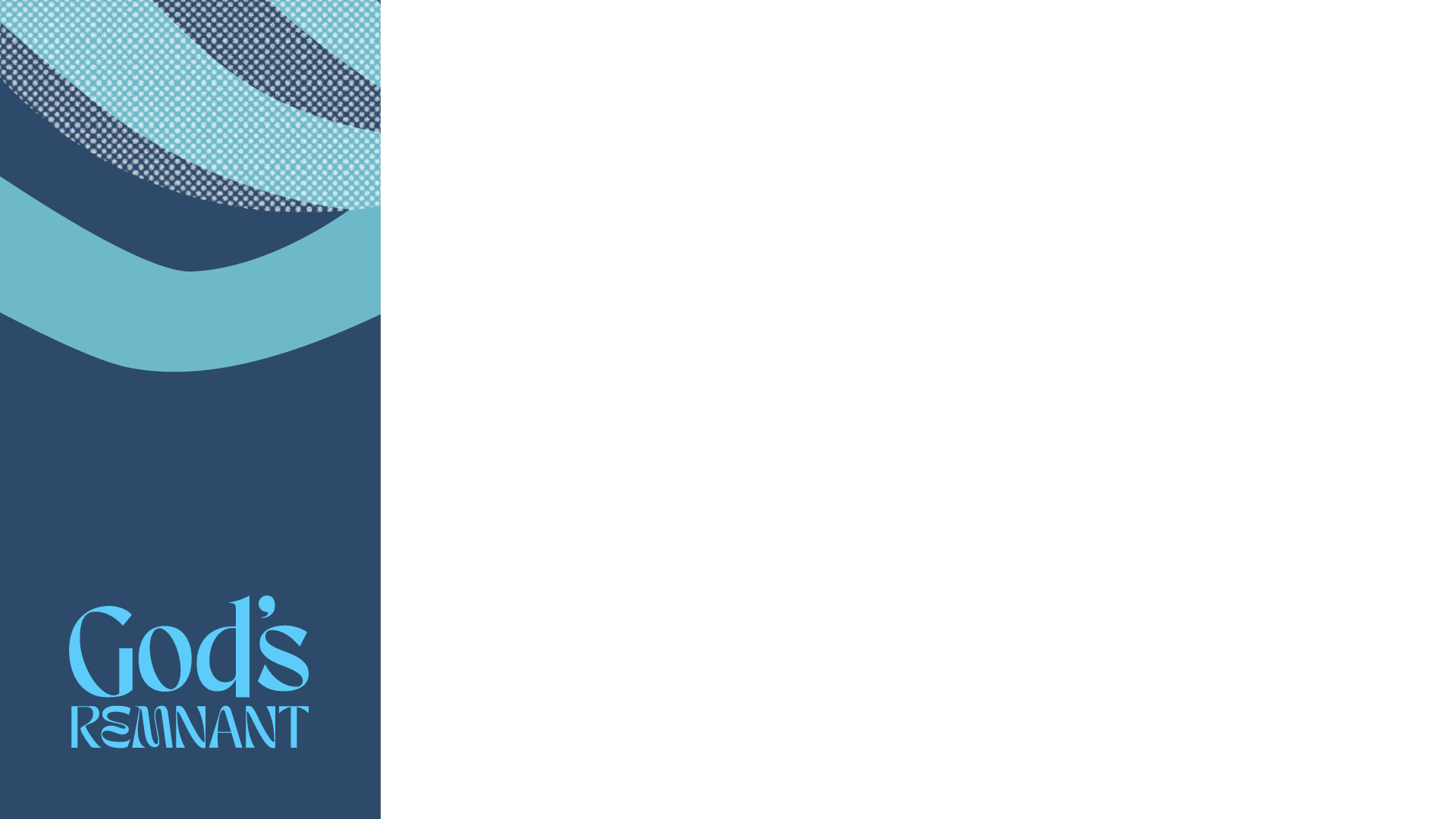 Takes care of their own
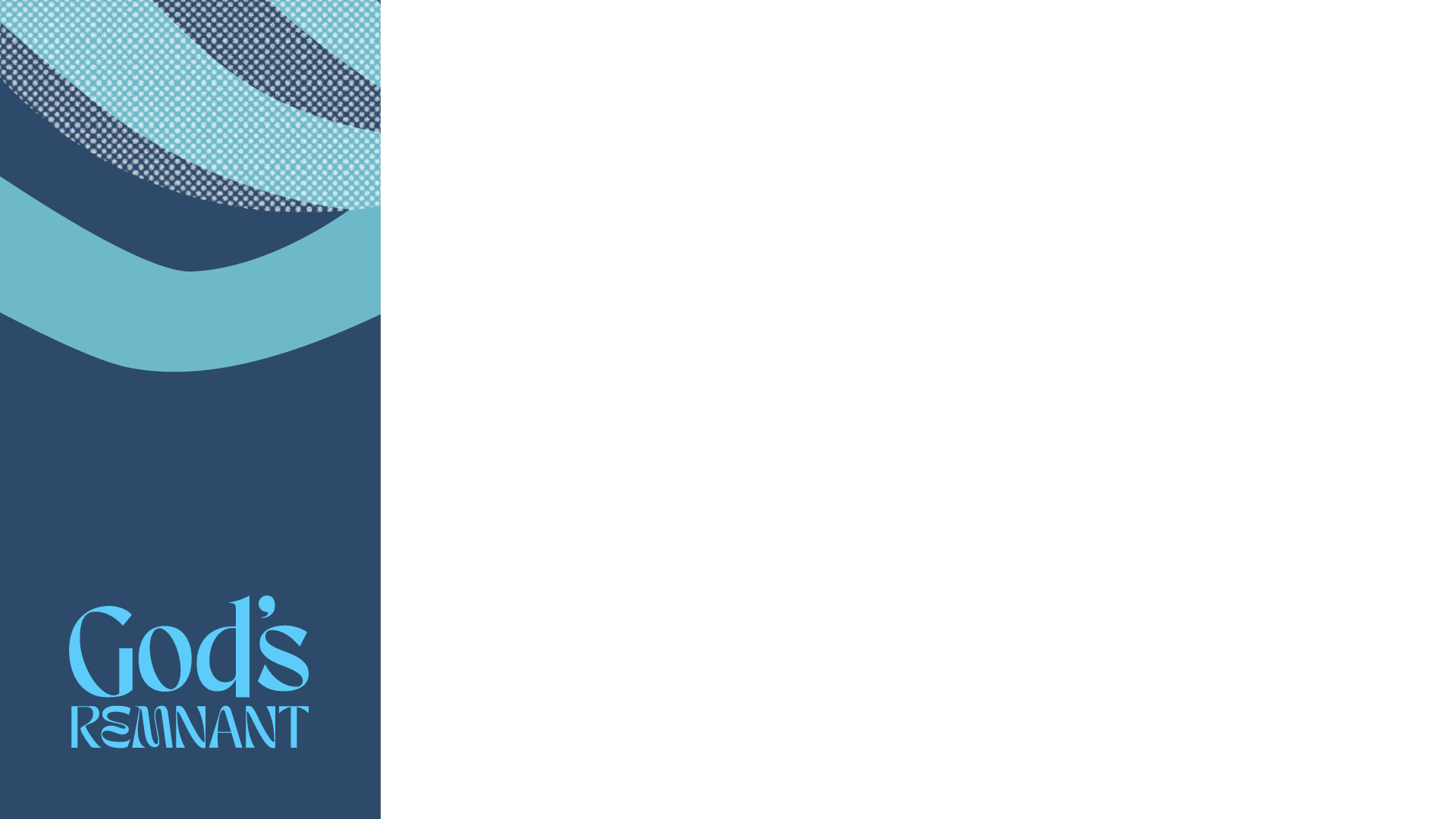 “Therefore, having these promises, beloved, let us cleanse ourselves from all defilement of flesh and spirit, perfecting holiness in the fear of God.” 
(2 Corinthians 7:1, NASB95)
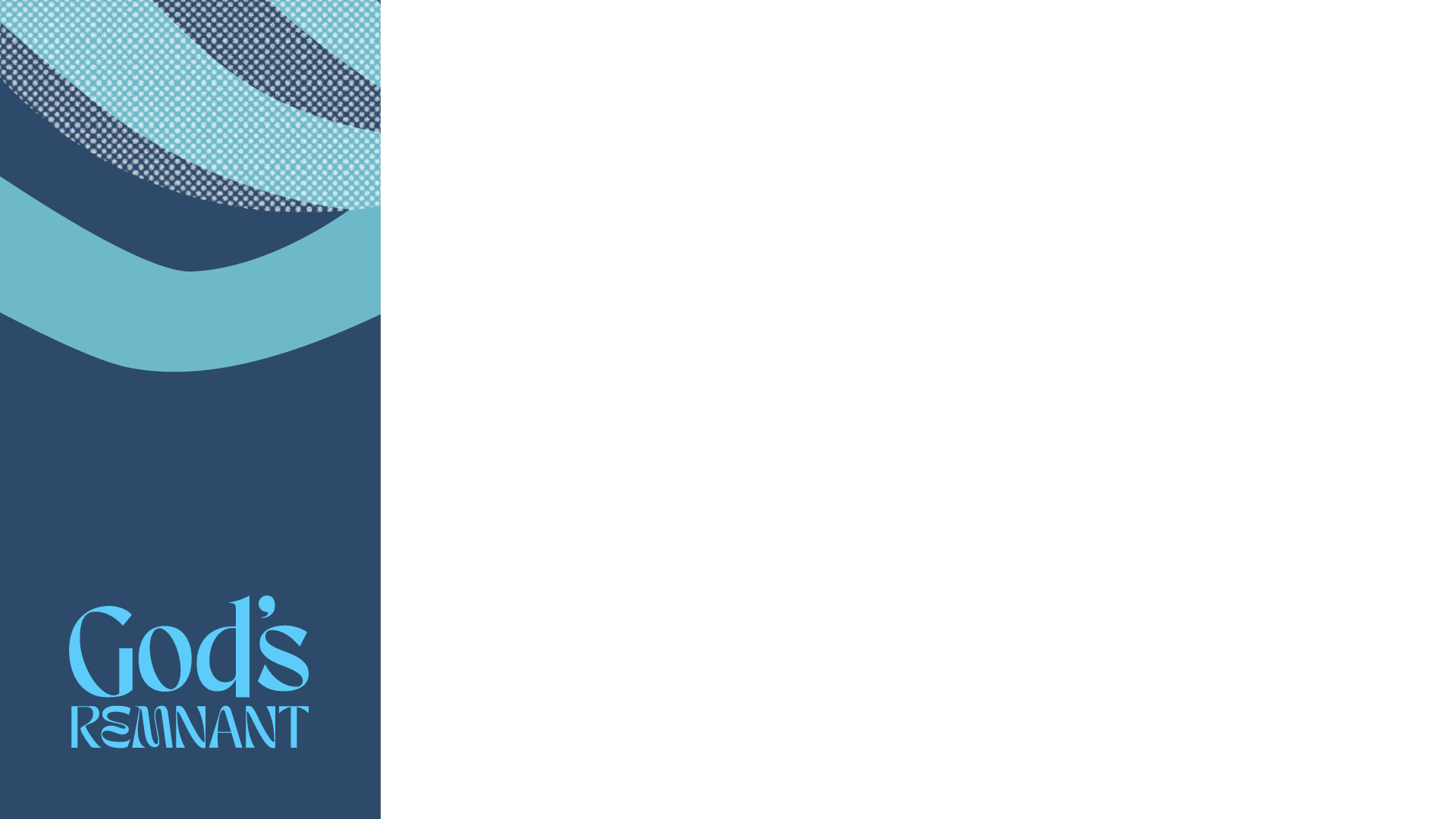 Takes care of their own
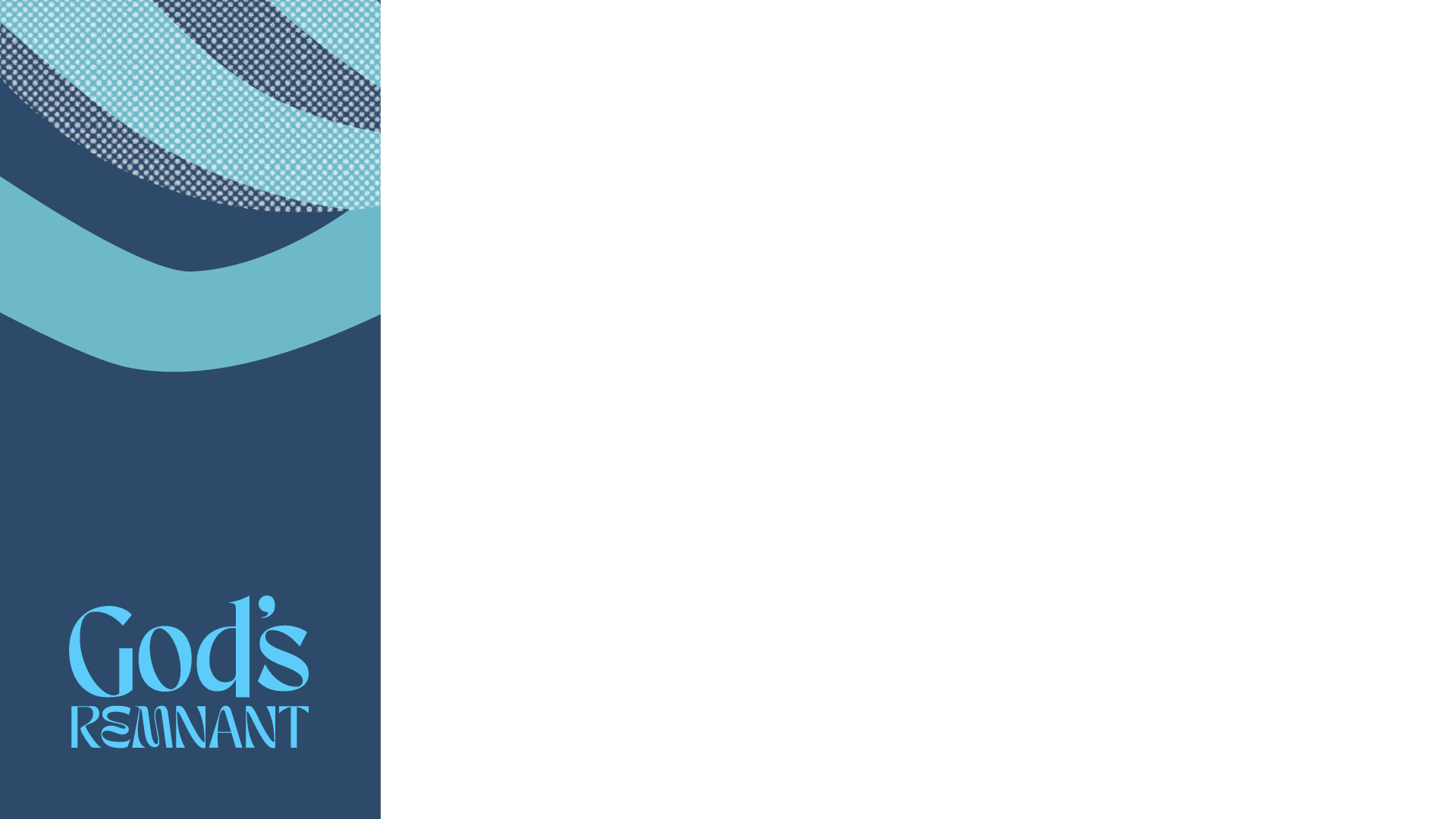 Because We Are Brothers
Because We Fear God
Because We Care For God’s Reputation
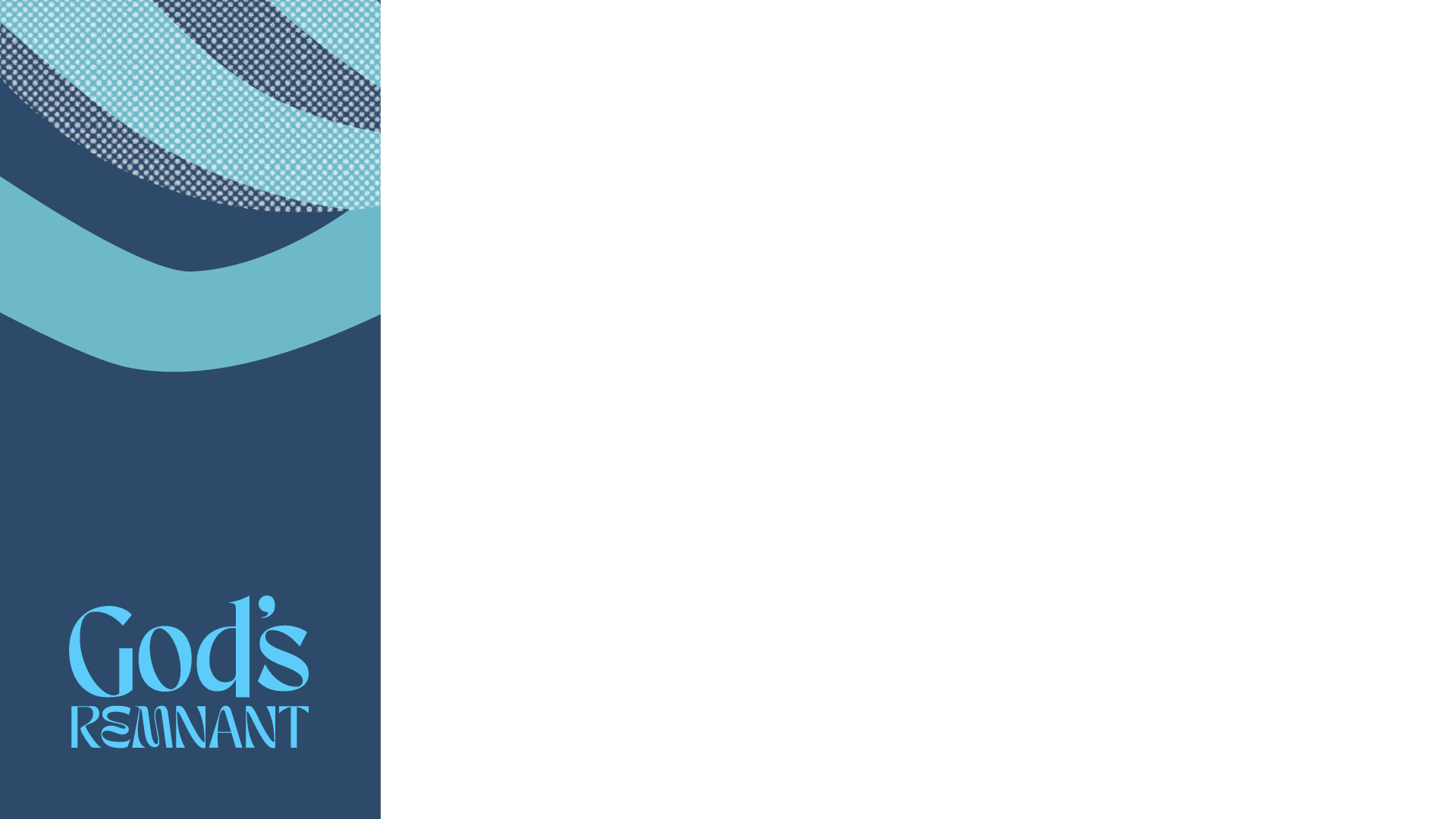 Takes care of their own
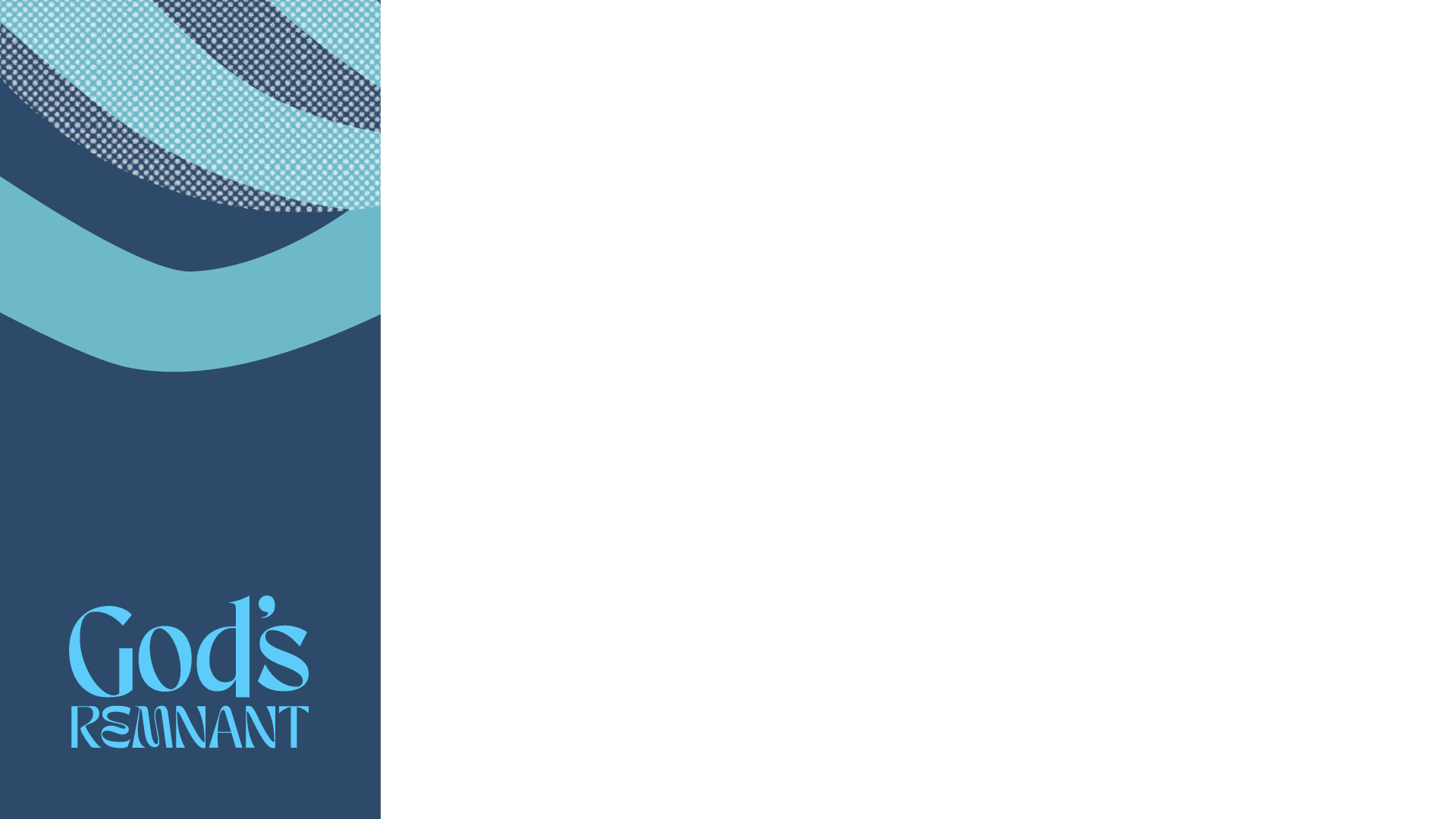 “A new commandment I give to you, that you love one another, even as I have loved you, that you also love one another.” (John 13:34, NASB95)
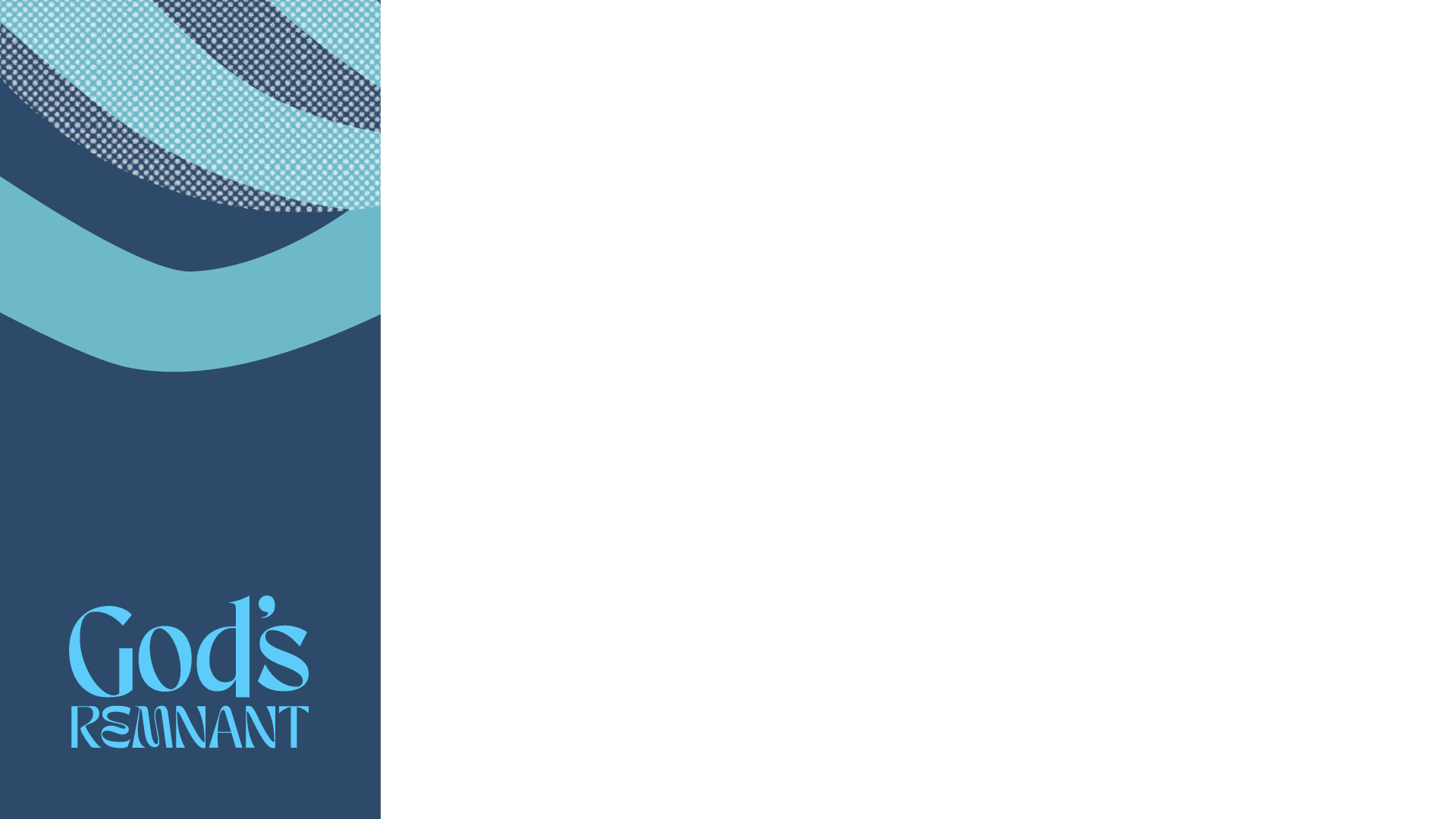 Takes care of their own